CENTRO DE ENSEÑANZA TECNICA INDUSTRIALMATERIA: LOCALIZACION Y DISTRIBUCION DE PLANTATEMA: TIPOS DE SISTEMAS DE PRODCUCCION
Profra. Shirley saray rincon castro
Ingenieria industrial
SISTEMAS MODELO
SISTEMA DE PRODUCCION CONTINUA

SISTEMA DE PRODUCCION INTERMITENTE

SISTEMA DE PRODUCCION MODULAR

SISTEMAS DE PRODUCCION POR PROYECTOS
SISTEMA DE PRODUCCION CONTINUA (por producto)
Las instalaciones se adaptan a ciertos itinerarios y flujos de operación.
Siguen una escala no afectada por interrupciones.
Las mismas operaciones.
 Se combinan con el  transporte de tal manera que los materiales son procesados mientras se mueven.
Se utiliza cuando la economía de la fabricación favorece a la producción continua.
Obreros especializados en este tipo de sistemas.
Costos de producción son bajos.
Ejemplo: Sistema de producción continua “Proceso Químico”.
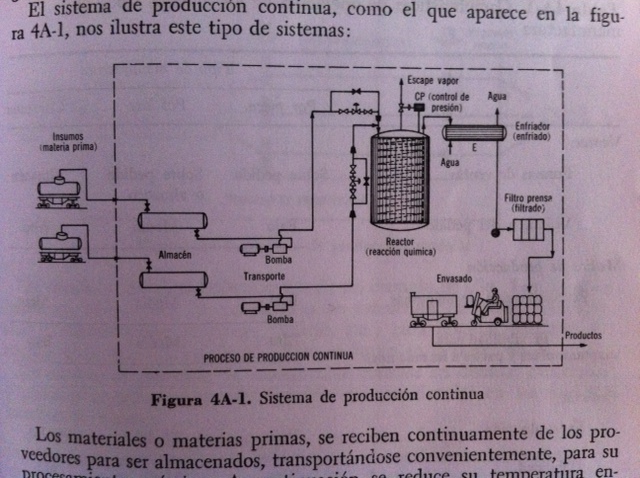 OTROS EJEMPLOS
Fabricación de productos como:
Vidrio
Papel
Hojalata
Focos
Tuercas
Tornillos
Etc.
SISTEMA INTERMITENTE (por proceso)
Sistema productivo de “lotes” de fabricación.
Se trabaja con un lote determinado de productos que se limita a un nivel de producción.
Seguido por un lote de producto diferente.
Este se utiliza cuando la demanda no es lo bastante grande.
Costos son mayores.
Se realizan en lugares llamados “talleres  de trabajo”.
OTROS EJEMPLOS
Fabricación de:
Remolcadores oceánicos
Alimentos gastronómicos
Transplantes de corazón
Conjunto especial de bisagras
Componentes del sistema
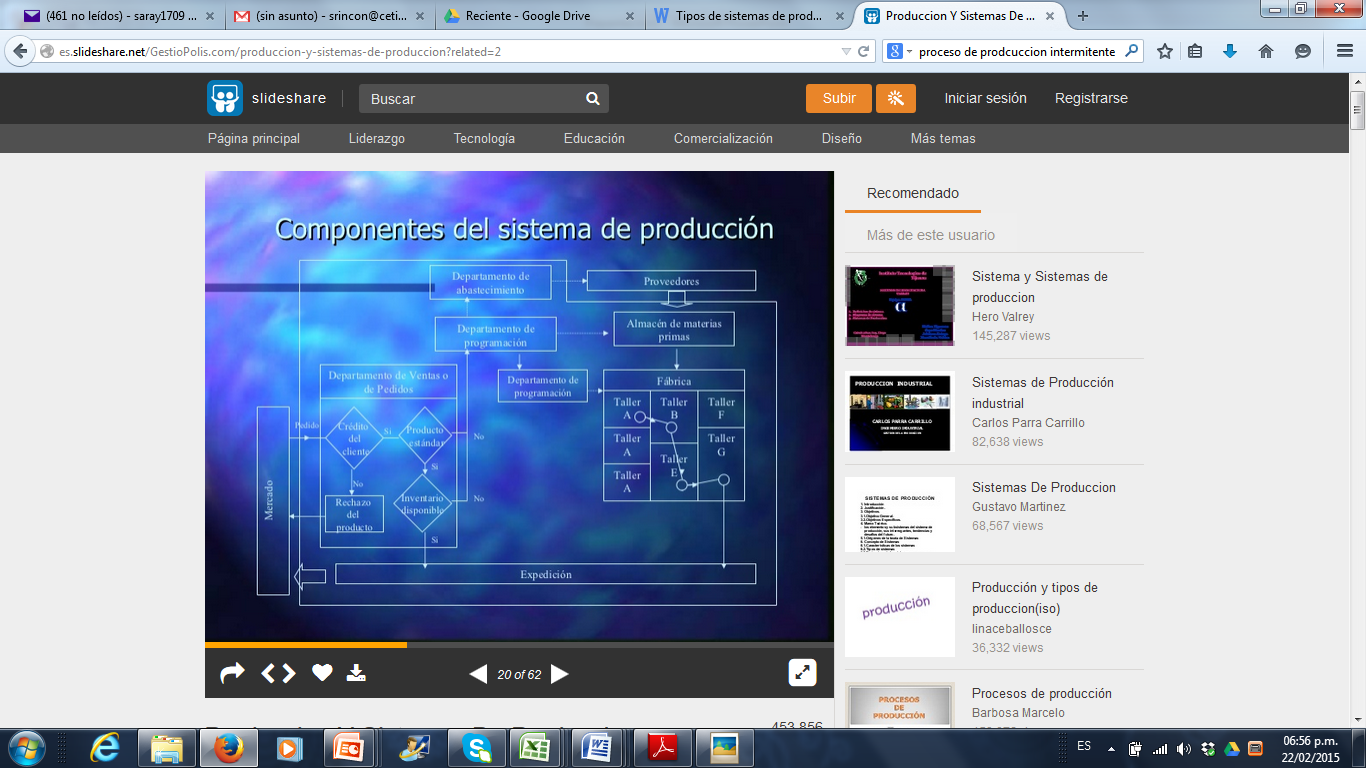 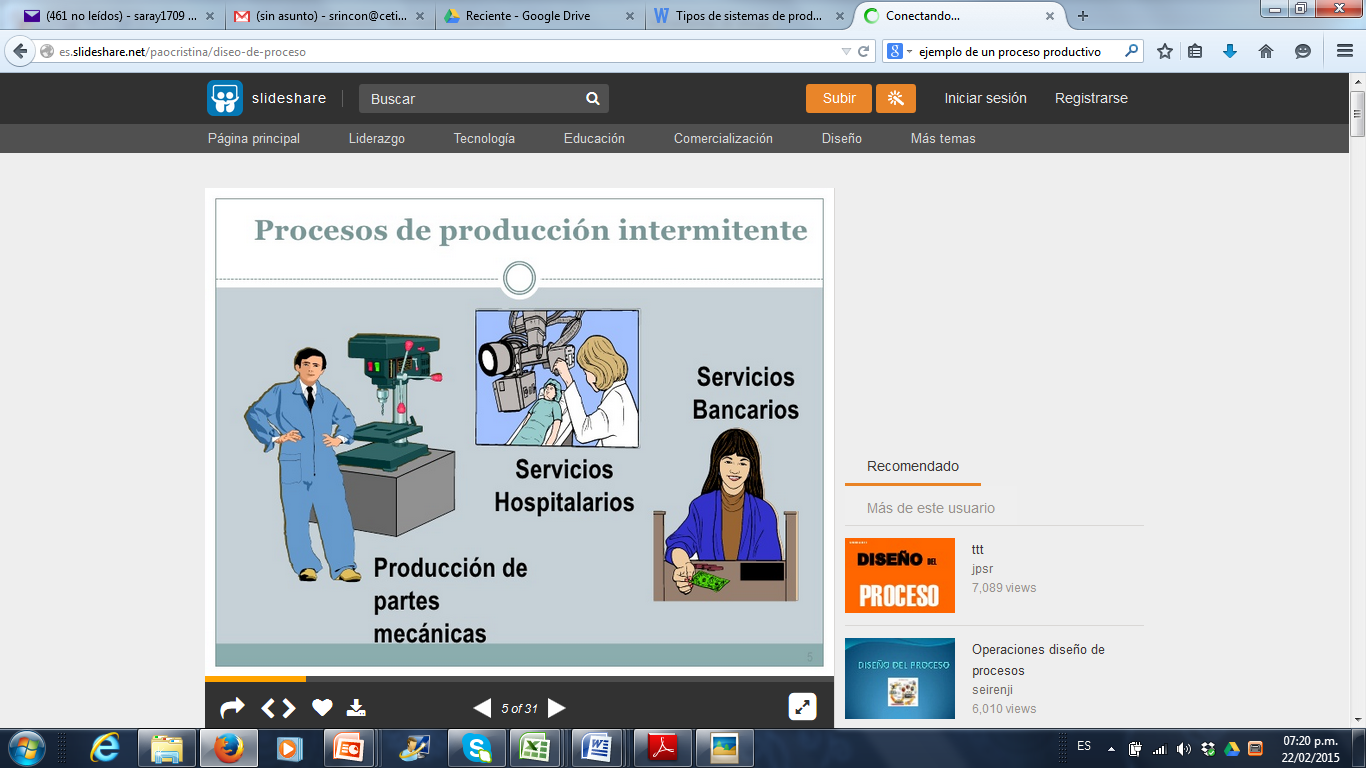 SISTEMA DE PRODUCCION MODULAR (repetitividad)
Utilizan Módulos.
Los módulos son partes o componentes preparados previamente, a menudo en un proceso continuo.
Es la clásica línea de ensamble.
Tiene más estructura y menos flexibilidad que una instalación enfocada por proceso.
Permite más personalización  que un proceso continuo.
Se elaboran grandes volúmenes de productos, siguen  la misma secuencia de ensamble.

Se fabrican dos o más modelos diferentes, con un tiempo de cambio o preparación mínimo y en la misma línea se entremezclan los distintos modelos.

El equipo es de uso múltiple, los trabajadores son multifuncionales, se produce a la velocidad de las ventas de mercado.
EJEMPLOS:
Las empresas de comida rápida, tiene módulos que se ensamblan para obtener un producto semi-común.
Ensambladoras de autos, electrodomésticos, muebles, industrias textiles.
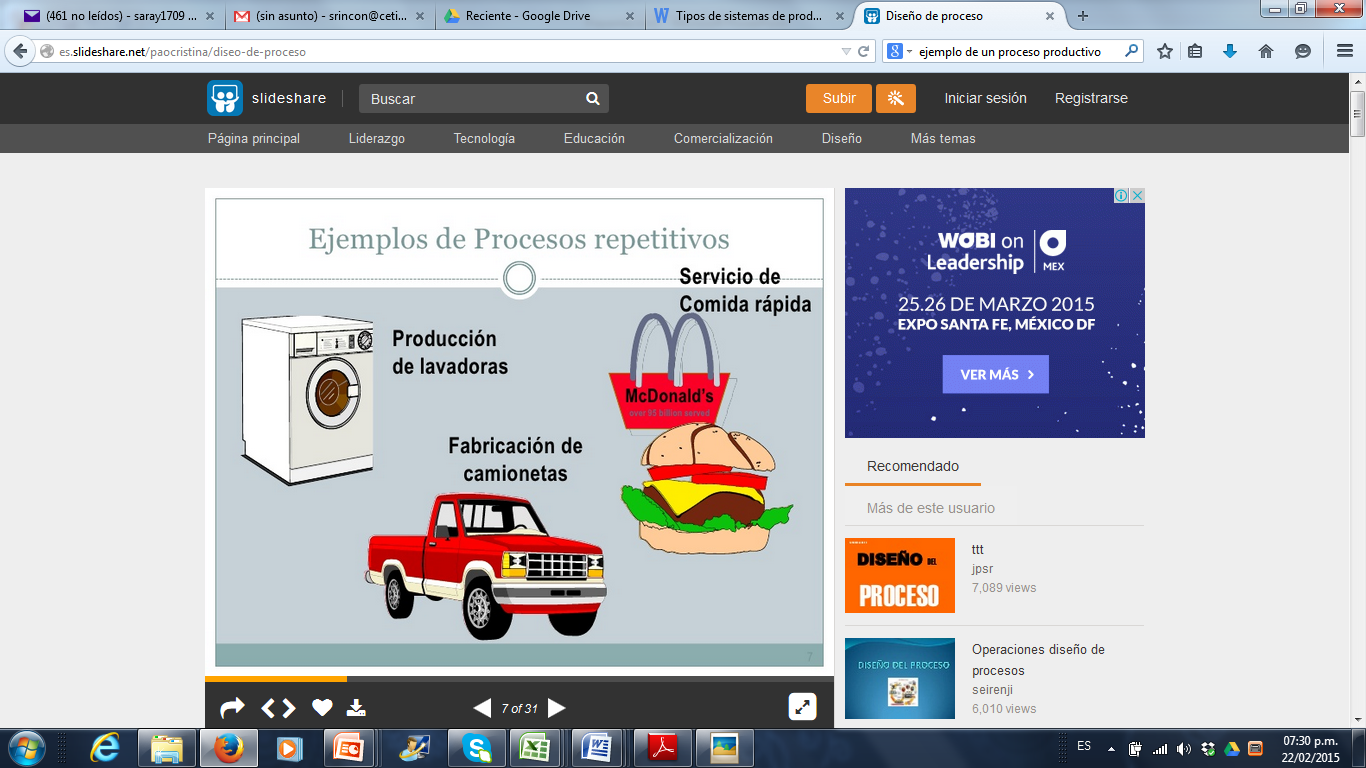 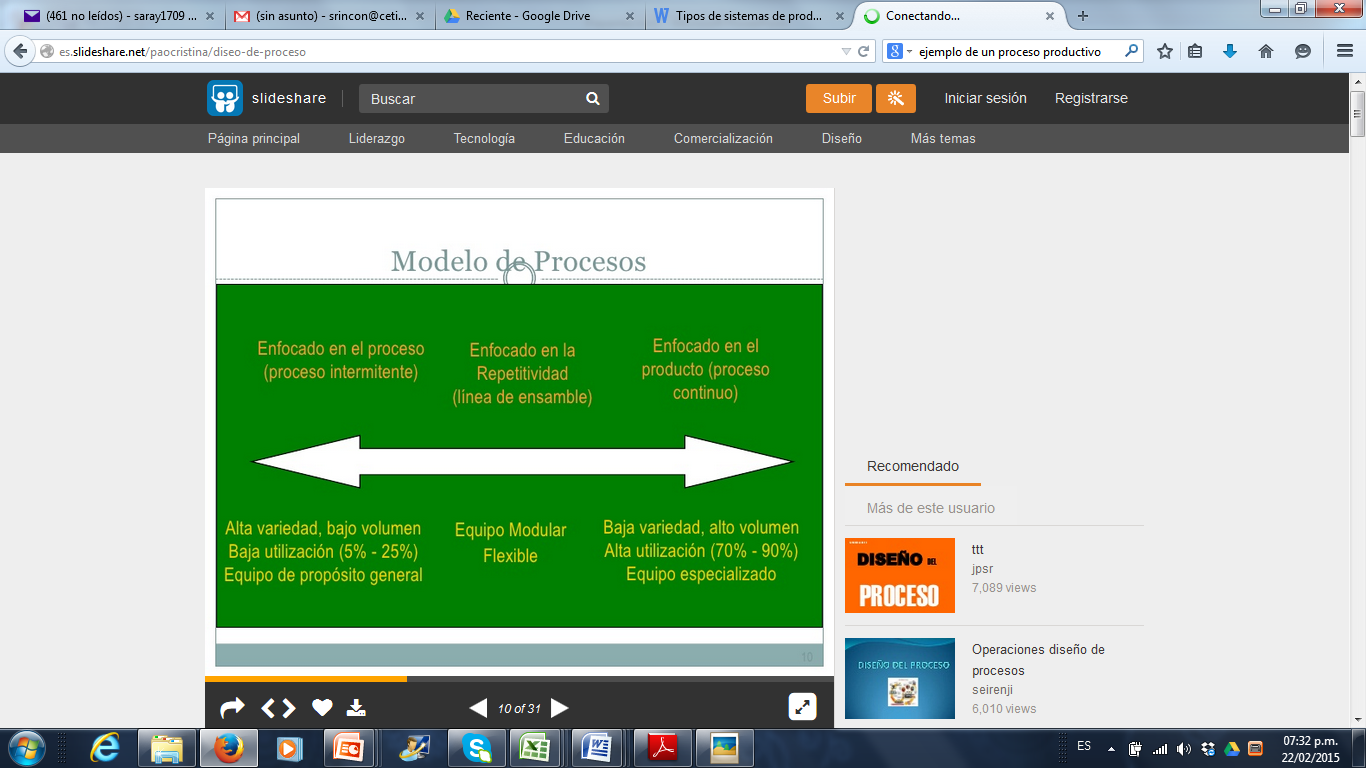 SISTEMA DE PRODUCCION POR PROYECTOS
Son de gran escala y duración limitada.
No son repetitivas.
Consiste en tareas múltiples y frecuentemente simultaneas, altamente interdependientes.
Usualmente  el personal, los materiales y el equipo se lleva hacia el producto.
El producto es único.
Su capacidad para desempeñarse se encuentra bajo limitaciones cruciales de tiempo y costo.
Se cuenta con un personal mixto de diferentes especialistas funcionales (ingenieros, científicos, técnicos, etc.).
Los recursos especializados (personal y equipo) frecuentemente no se justifican en un proyecto debido a su baja utilización, de aquí que convenga usar recursos generalizados en vez de recursos especializados.
SELECCIÓN DEL PROCESO
SELECCIÓN DEL PROCESO
CONSIDERACIONES SOBRE VOLUMEN Y VARIEDAD.
CICLO DE VIDA DE LOS PRODUCTOS Y DE LOS PROCESOS.
PROCESOS EN LOS SERVICIOS.
SELECCIÓN DEL PROCESO
El problema para el gerente de operaciones o el encargado, o dueño, etc. Es decidir que forma de procesamiento es la más adecuada para la organización, considerando la eficiencia a largo plazo, efectividad, tiempos de entrega, capacidad, calidad y flexibilidad.
SELECCIÓN DEL PROCESOCONSIDERACIONES SOBRE VOLUMEN Y VARIEDAD.
Establecer el volumen y la variedad de los productos que la empresa producirá.
Los volúmenes altos tienden a indicar que será necesario un proceso altamente automatizado de producción masiva.
Por otro lado, una gran variedad implica el uso de mano de obra calificada, usando herramientas e instalaciones de propósito general.
CONSIDERACIÓN
“EL PRODUCTO SE FABRICARÁ PARA EXISTENCIAS O SEGÚN ESPECIFICACIONES”

Un artículo de fabricación para existencias se produce en algún tamaño de lo te económico y después se almacena.
Conforme los clientes lo compran, los artículos se descuentan de la existencia.
Un artículo de fabricación según especificaciones usualmente se produce en un tamaño de lote fijado  por el cliente y se entrega al cliente en cuanto se termina de fabricarlo.
Efecto de las características del producto en la forma del proceso de transformación.
Proyecto
Ninguna
Proceso
Módulos
Producto
Ninguno
SELECCIÓN DEL PROCESOCICLOS DE VIDA DE LOS PRODUCTOS Y DE LOS PROCESOS
Cuando un producto factible es llevado al mercado, se fabrica en pequeños volúmenes, de manera relativamente ineficiente, no coordinada, usando talleres de trabajo y se vende a un alto precio.
Conforme crece la demanda y los competidores entran al mercado, empieza la competencia por el precio y se llegan a preferir los procesos por producto, de alto volumen y bajo costo variable.
SELECCIÓN DEL PROCESOPROCESO EN LOS SERVICIOS
Considerar tres características importantes del servicios: el artículo facilitador, los beneficios explícitos y los beneficios implícitos o psicológicos.

Un elemento importante en este proceso es el contacto  con el cliente durante el proceso de servicio.
Por otro lado, la participación del cliente en el proceso del servicio, mejora el servicio.
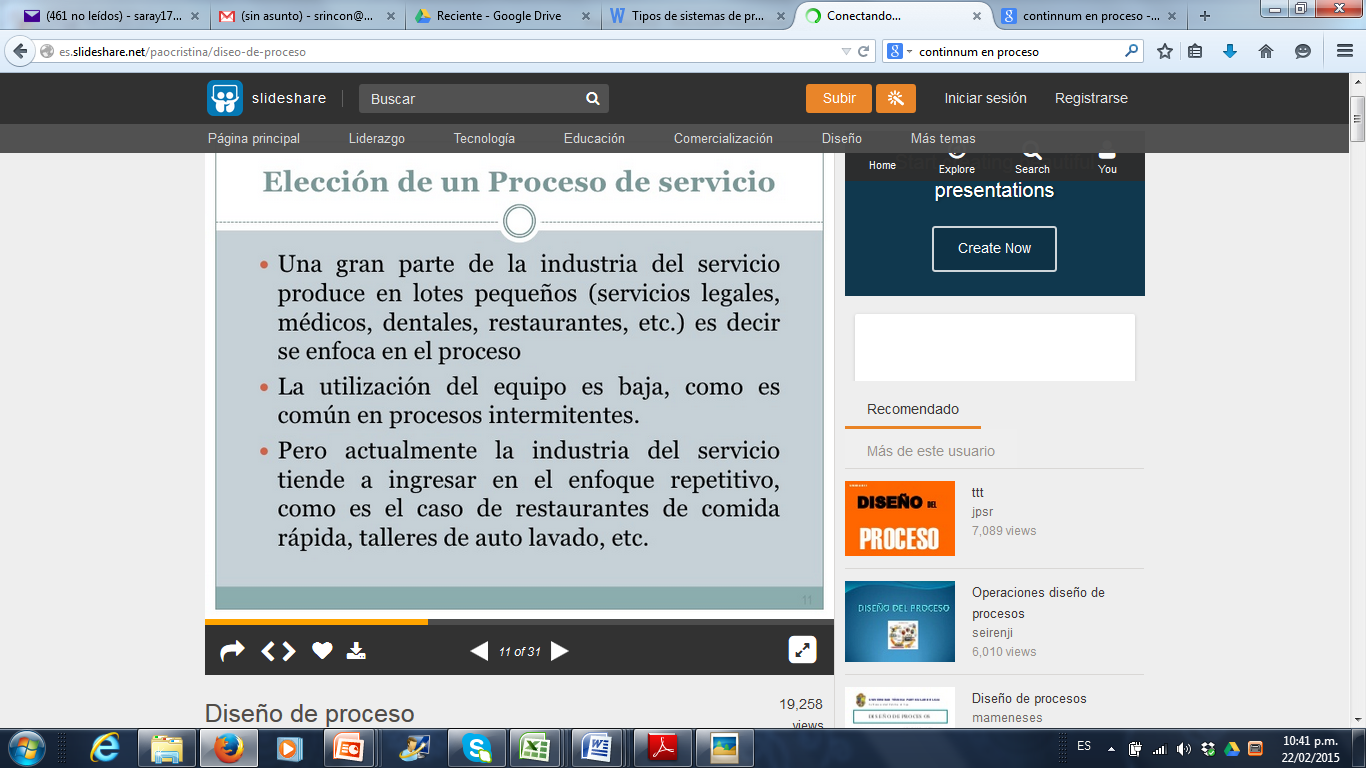 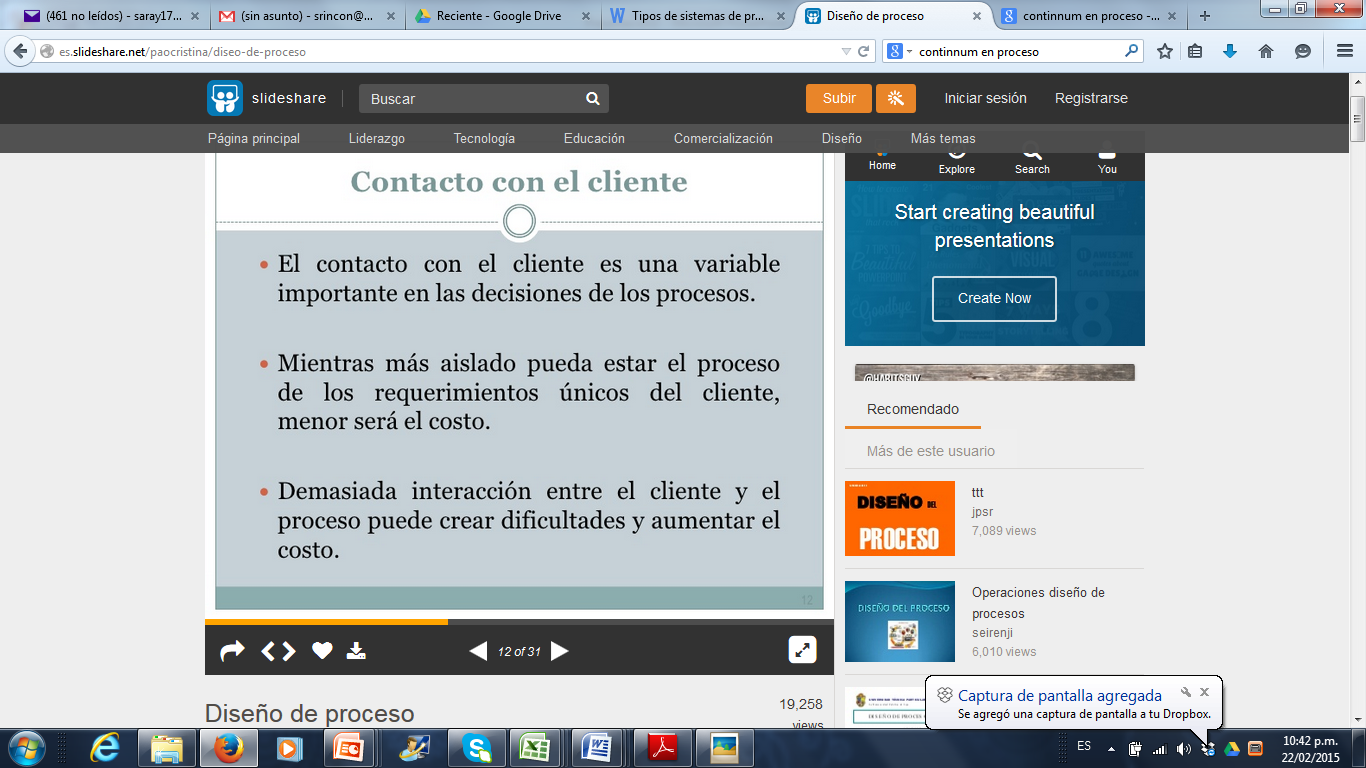 TECNICAS PARA MEJORAR LA PRODUCTIVIDAD EN EL SERVICIO
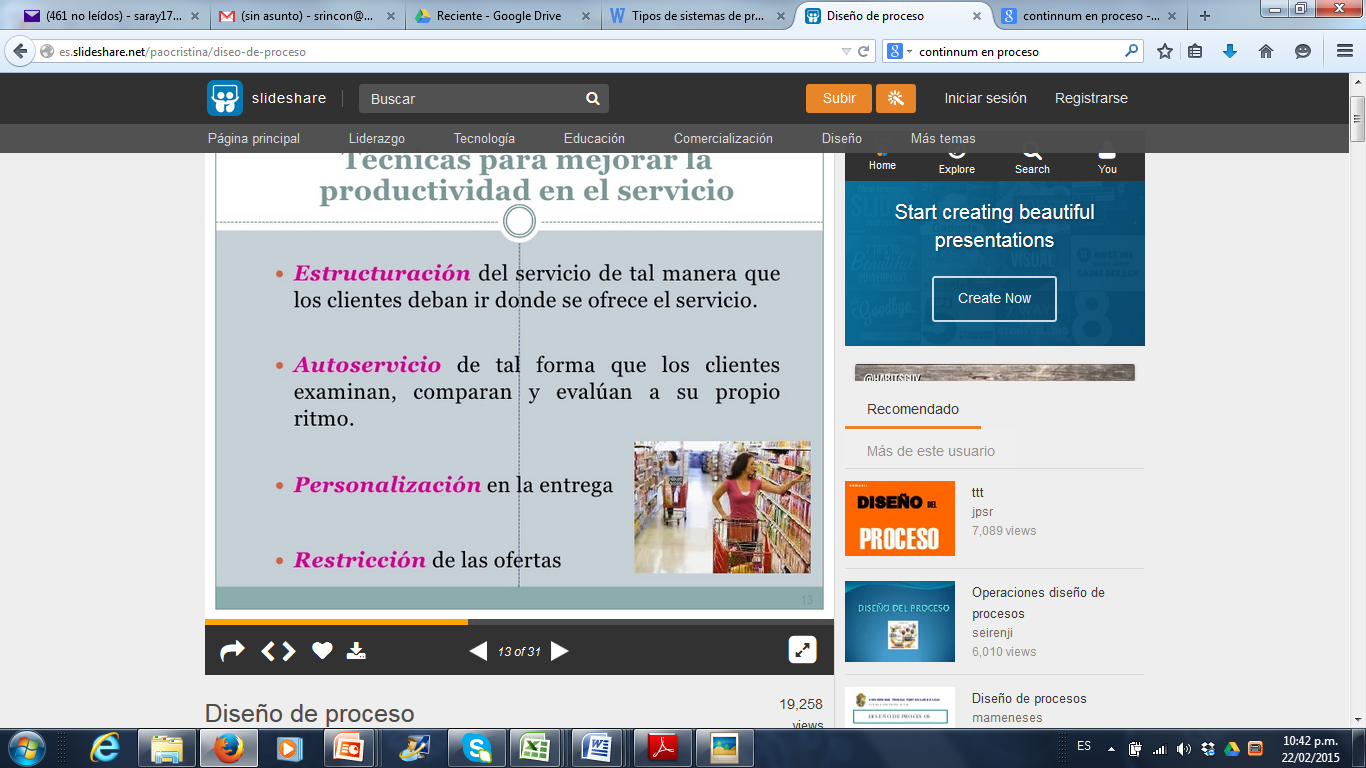 OPORTUNIDADES PARA MEJORAR PROCESOS DE SERVICIO
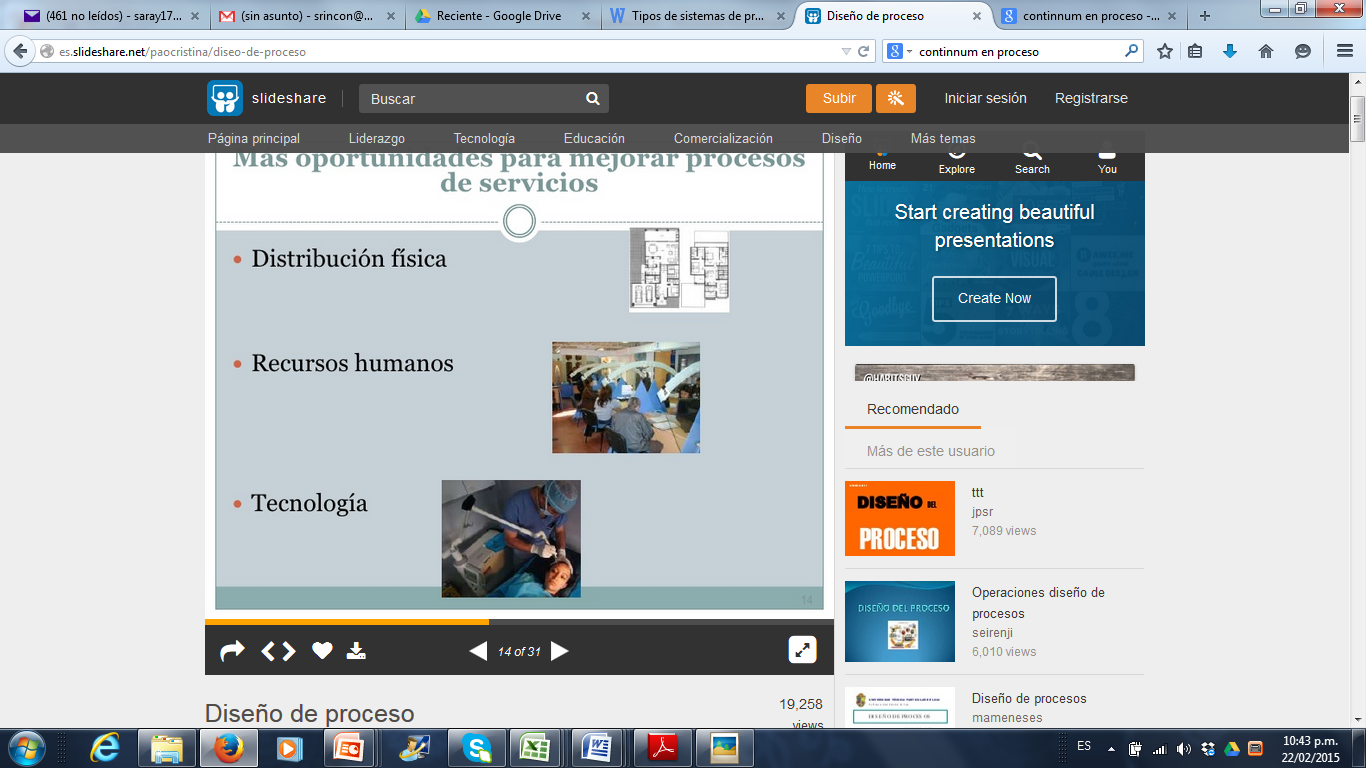 TECNOLOGIA APLICADA A LA INDUSTRIA DEL SERVICIO
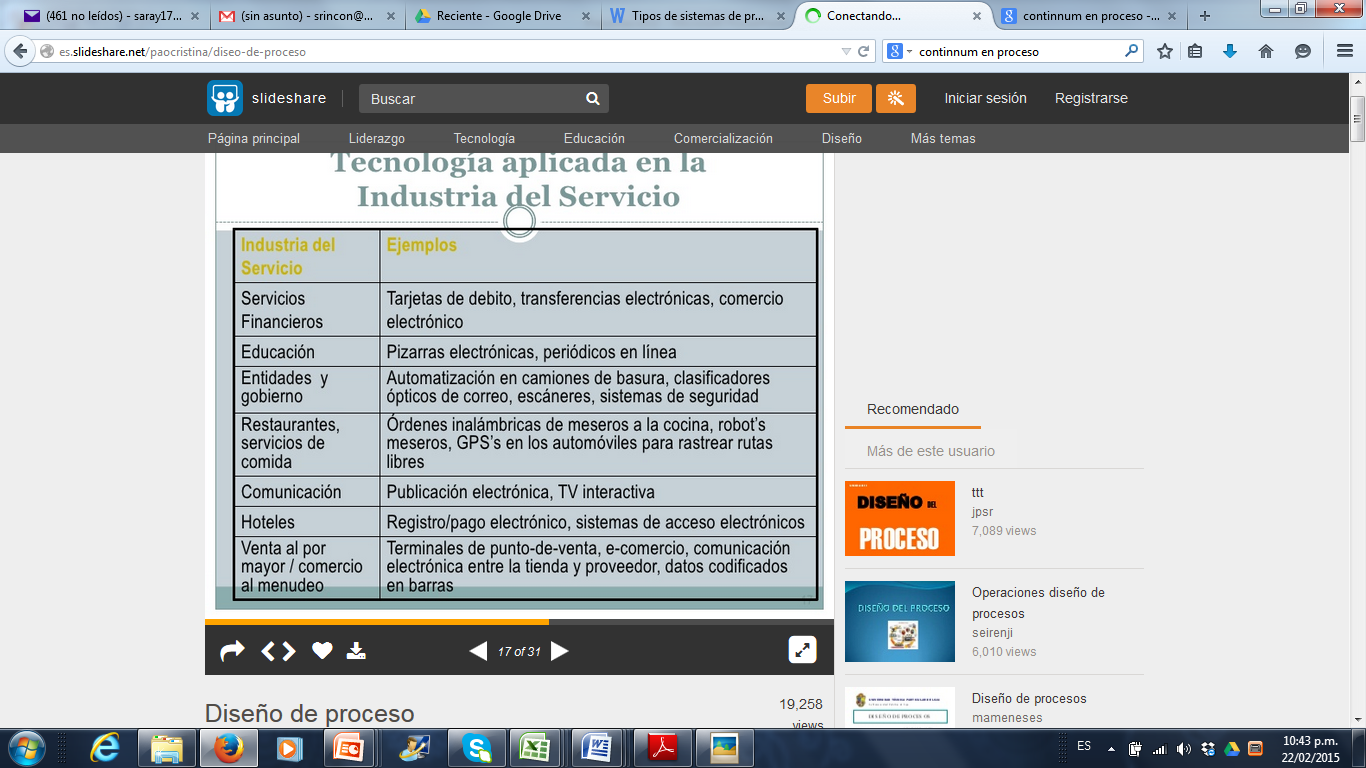 TECNOLOGIA APLICADA A LA INDUSTRIA DEL SERVICIO
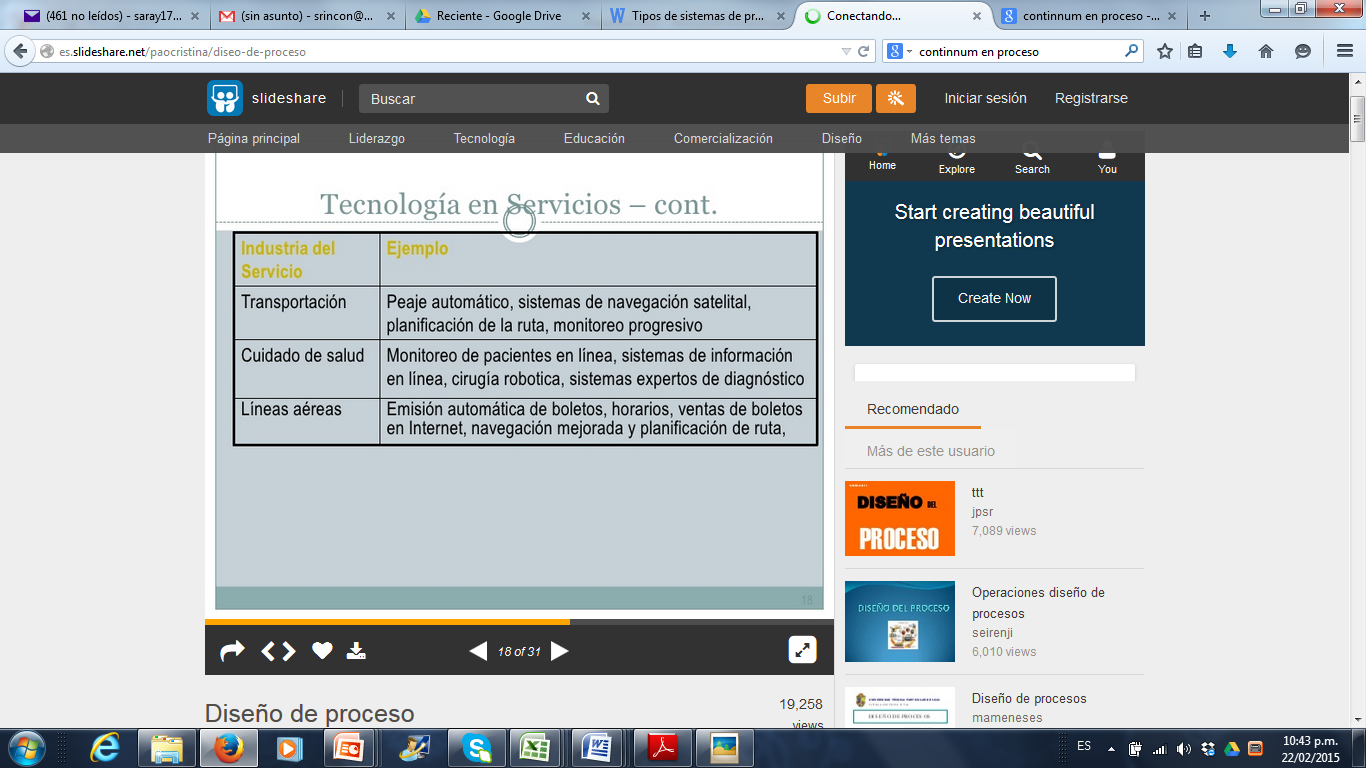